«Свобода конкуренции и эффективная защита предпринимательства        ради будущего России»
ФЕДЕРАЛЬНАЯ АНТИМОНОПОЛЬНАЯ СЛУЖБА
ВНЕДРЕНИЕ ИНСТИТУТА ВНУТРЕНННГО ПРЕДУПРЕЖДЕНИЯ НАРУШЕНИЙ АНТИМОНОПОЛЬНОГО ЗАКОНОДАТЕЛЬСТВА
(антимонопольный комплаенс)
Начальник Правового управления
А.В. Молчанов
ИСТОРИЯ ВОПРОСА
Комплаенс - корпоративная программа (политика) по соблюдению антимонопольного законодательства

Является одним из инструментов предупреждения и снижения антимонопольных рисков для компаний. 

В русскоязычном варианте «комплаенс» (от англ. - compliance)  предлагается называть  «система внутрикорпоративного предупреждения нарушения антимонопольного законодательства». 

Цель внедрения антимонопольного комплаенса - снижение вероятности  риска антимонопольного нарушения и, как следствие, риска антимонопольных санкций.
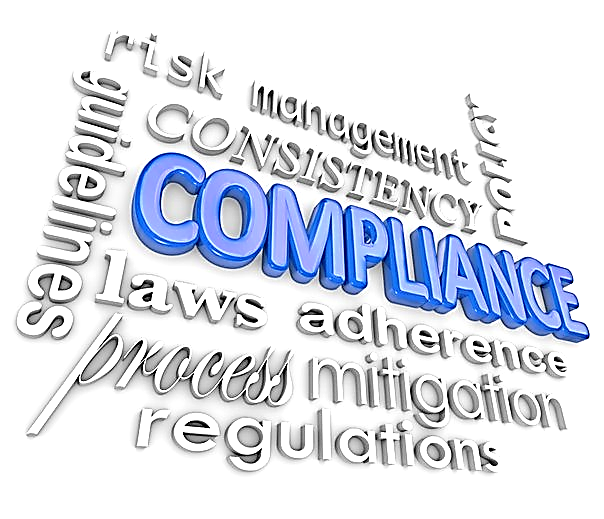 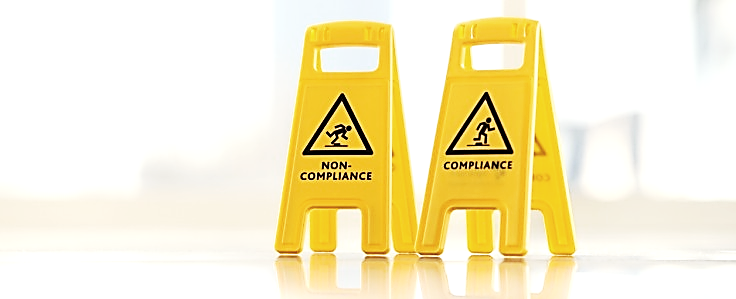 2
ЗАРУБЕЖНЫЙ ОПЫТ
ЕВРОПА:
Возможность снижения санкций для компаний, при наличии комлаенса: 
Великобритания, Франция  - на  10%, 
Италия — на15%

США и ЕС (Министерство юстиции США и Еврокомиссия):
сознательно отказались от использования антимонопольного комплаенса в качестве основания для снижения размера штрафов

В рамках разбирательств решение остается преимущественно дискреционным решением антимонопольного ведомства. 

Акты относительно антимонопольного комплаенса, разработанные национальные антимонопольными ведомствами, носят преимущественно информационный и рекомендательный характер.
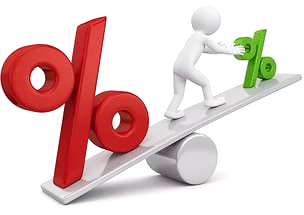 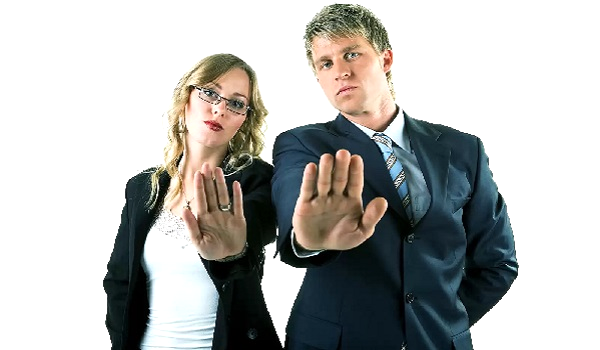 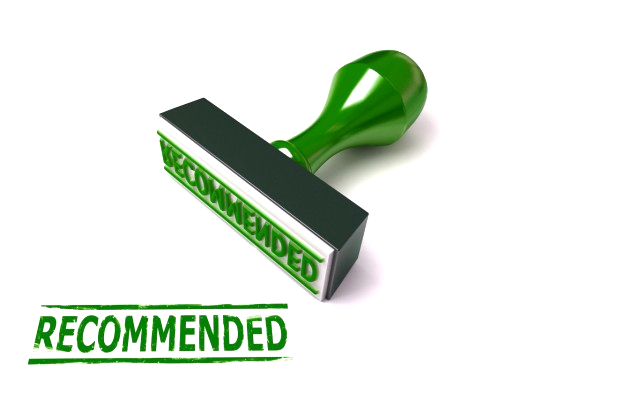 3
ОТЕЧЕСТВЕННЫЙ ОПЫТ
В настоящее время законом прямо не закреплены нормы, стимулирующие внедрение системы комплаенса среди участников рынка.


При этом существуют  организации, самостоятельно разработавшие и внедрившие локальные акты по внутреннему предупреждению нарушений антимонопольного законодательства:

ПАО «МТС»


ПАО «Сибур холдинг»


ПАО «Уралкалий»


ООО «Балтика»
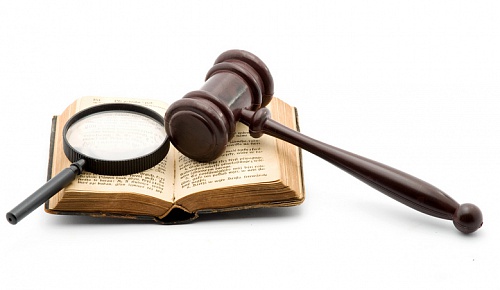 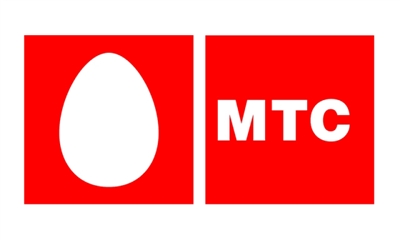 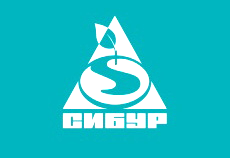 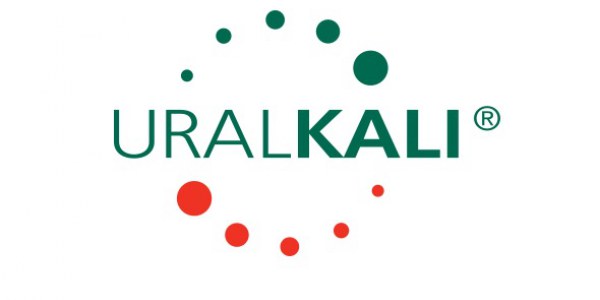 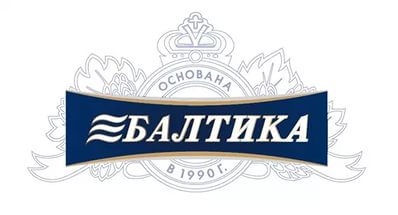 4
ЗАКОНОДАТЕЛЬСТВО
Институт предупреждения, предусмотренный Законом о защите конкуренции используется как способ быстрого устранения правонарушений- 

лицо, выполнившее предупреждение, не подлежит административной ответственности за нарушение антимонопольного законодательства в связи с его устранением.


Механизм смягчения административной ответственности за нарушение антимонопольного законодательства, существует в рамках применения положений Кодекса Российской Федерации об административных правонарушениях (КоАП РФ):

      статья 4.2, статья 14.32 КоАП РФ
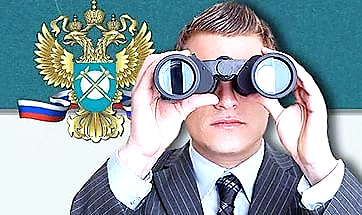 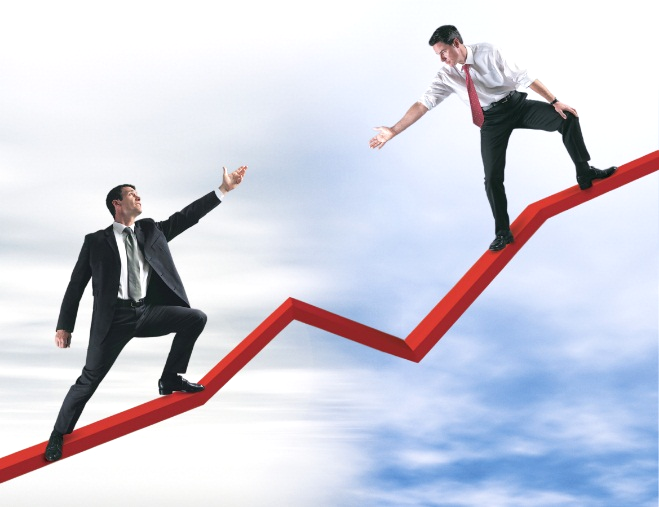 5
РЕАЛИЗАЦИЯ ИНСТИТУТА КОМПЛАЕНСА
Закон о защите конкуренции -  дополнить нормами, предусматривающими:
Определение системы внутреннего предупреждения нарушений антимонопольного законодательства;
Право лица на принятие внутреннего локального акта, предусматривающего внедрение такой системы и ее реализацию;
Требования к содержанию такого локального акта;
Порядок обеспечения публичности локального акта;
Возложение на хозяйствующий субъект обязанности доказывания принятия и реализации им системы внутреннего предупреждения нарушений антимонопольного законодательства;

КоАП РФ:
Дополнить перечень оснований, смягчающих административную ответственность (не более чем на 1/8), наличием у хозяйствующего субъекта принятой и реализованной им системы внутреннего предупреждения нарушений антимонопольного законодательства.
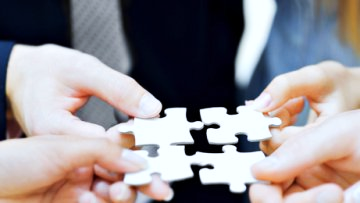 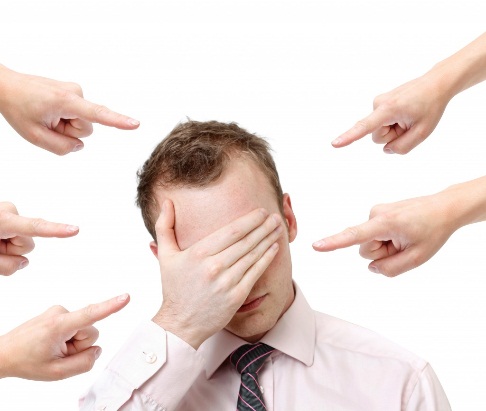 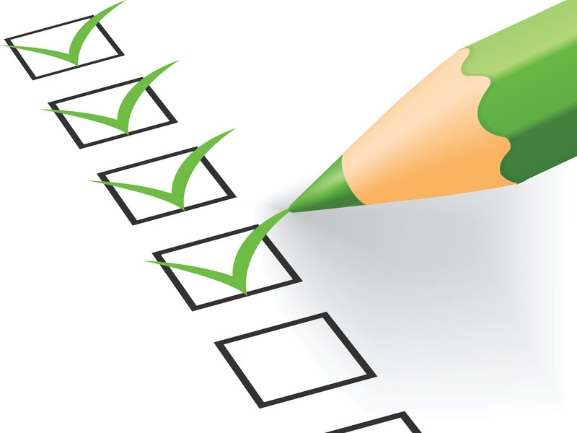 6
ПОЗИЦИЯ/ВЫВОДЫ
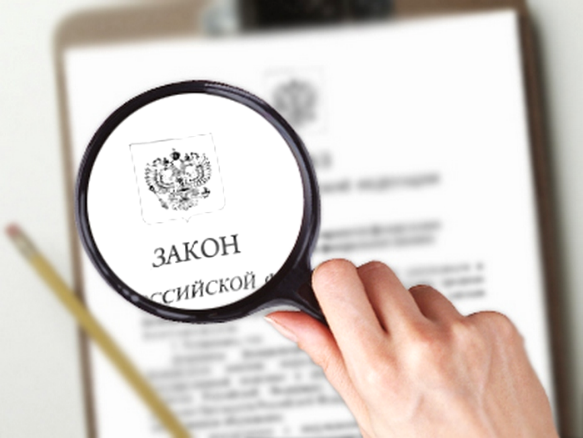 включение в Закон о защите конкуренции нормы, обязывающей комиссию антимонопольного органа включать в решение по делу о нарушении антимонопольного законодательства выводы о наличии или отсутствии оснований для применения к хозяйствующему субъекту положений о смягчении административного наказания не соответствует предмету регулирования Закона о защите конкуренции

особенности учета обстоятельств, смягчающих административную ответственность, при назначении административного наказания должны содержаться исключительно в КоАП РФ.

учет обстоятельств, смягчающих административную ответственность, должен производится соответствующим должностным лицом антимонопольного органа при рассмотрении протокола и материалов дела об административном правонарушении.
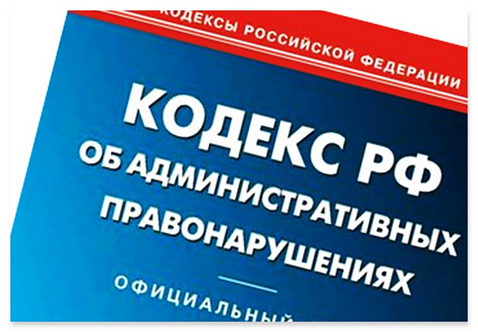 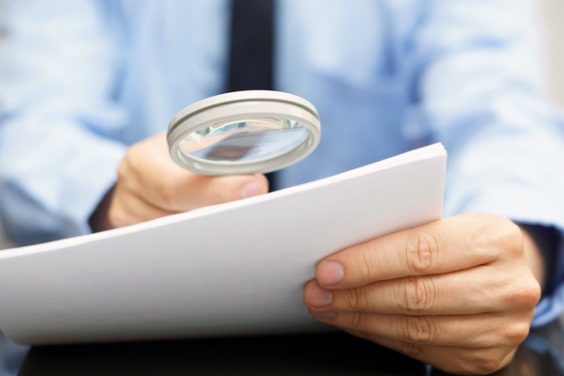 7
СПАСИБО ЗА ВНИМАНИЕ
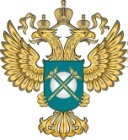 www.fas.gov.ru
& fas_rf (eng)
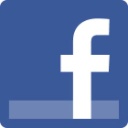 FAS-book
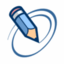 fasovka
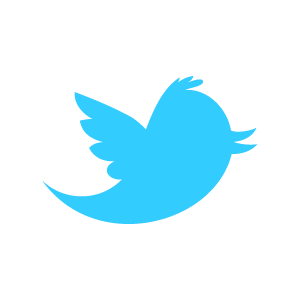 rus_fas
fas_rus
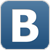 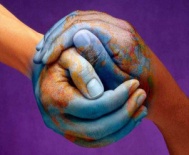 international@fas.gov.ru